Taklimat Lesson Learnt Kompleks Islam Kuala Selangor
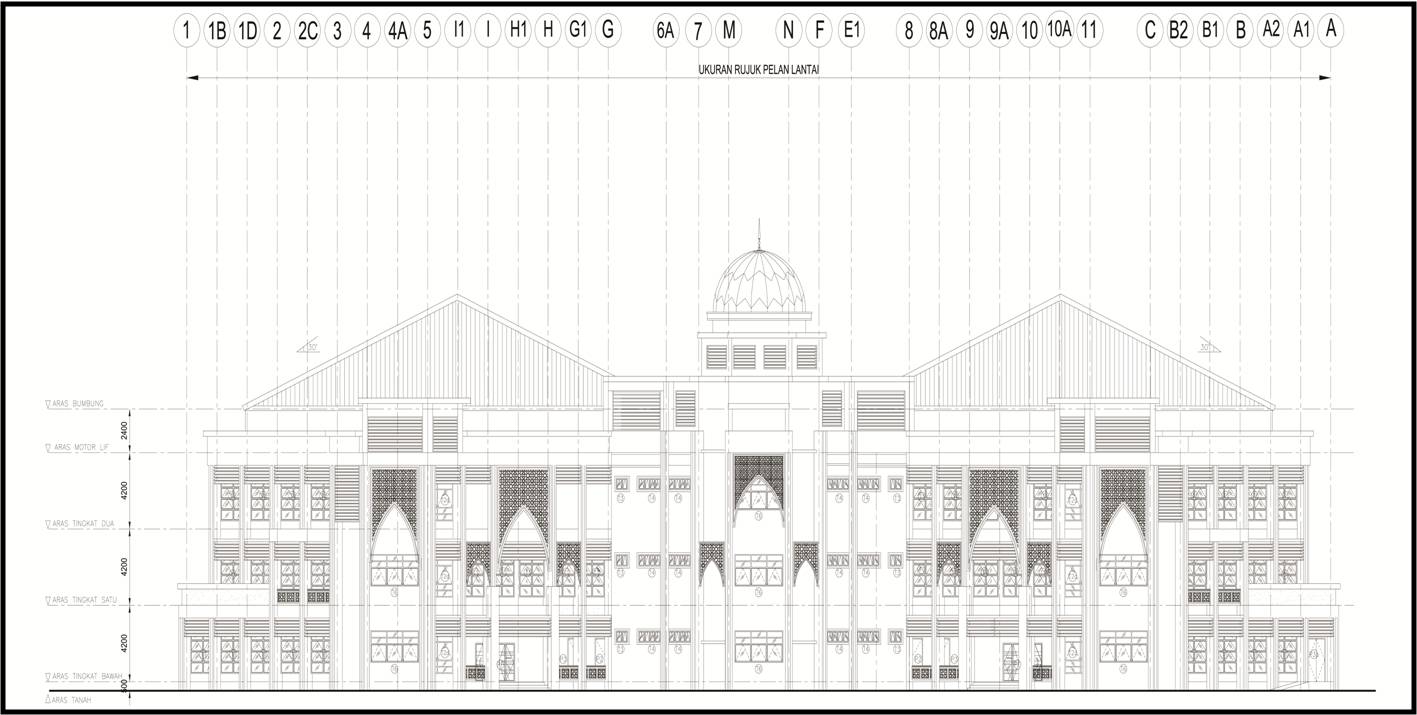 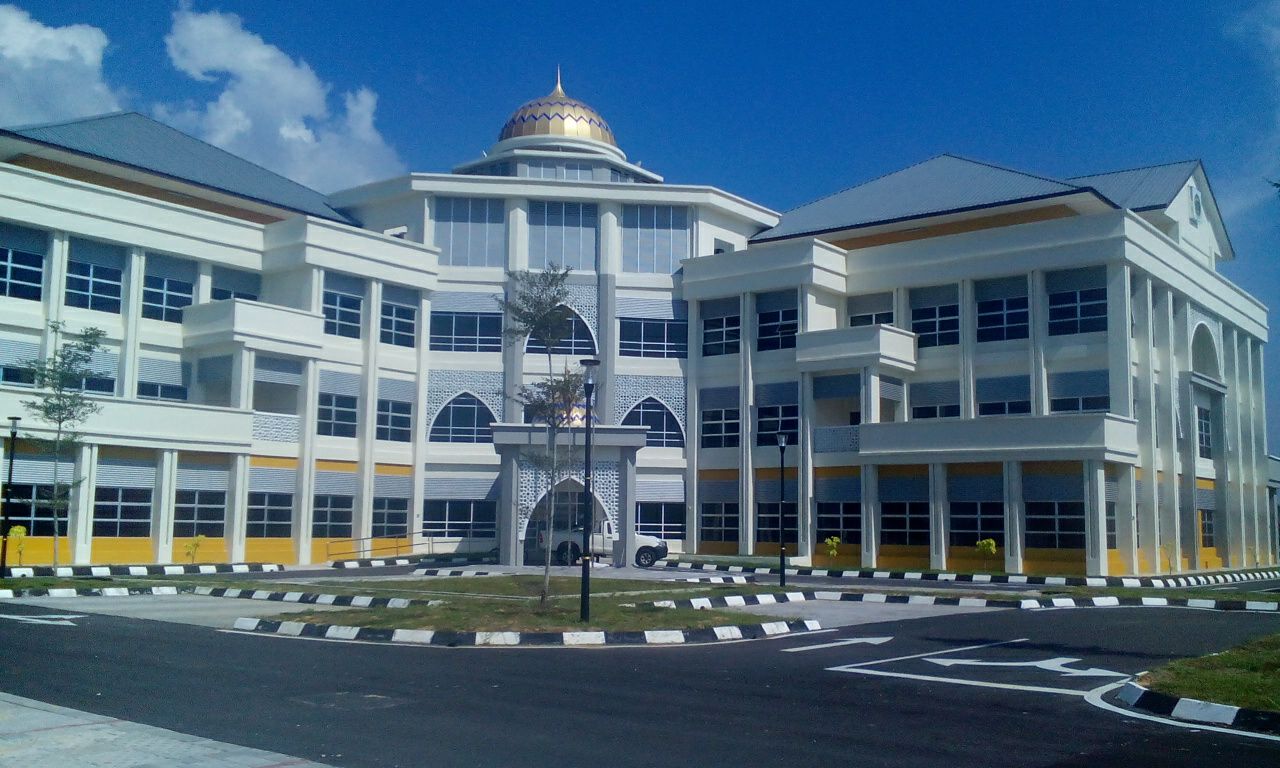 Latar Belakang Projek
Nilai Kontrak Asal		                         : RM 21,815,930.85	
Nilai Kontrak Semasa			            : RM 20,855,566.26
Tarikh Milik Tapak			                     : 26.03.2013
Tarikh Siap Asal			                     : 22.09.2014
Jumlah Bayaran LAD			      		    : RM 3,949.00/Hari
Jumlah LAD sehingga 16.02.2016		: RM 746,361.00
Tarikh CPC				            			    : 16.02.2016
Tarikh Serahan Kepada Pelanggan   	: 01.03.2016
LANJUTAN MASA
Lesson learnt
1. Tiada Sistem Sokongan Peralatan Mekanikal Dan Elektrikal Di Aras Bumbung
Risiko :  Tiada sistem sokongan direkabentuk
Tindakan : Sedia independent support ( Steel I Beam)  bagi pengantungan peralatan M&E
2. Kelewatan Memuktamadkan Rekabentuk Sistem Lif
Risiko : Kelewatan dan masalah ketika pemasangan sistem lif
Tindakan : Muktamadkan rekabentuk saiz lif. Koordinasi rekabentuk keperluan saiz lif dan bukaan lif shaft
3. Kelewatan Mendapatkan Kelulusan  	JKKP
Risiko: Lewat serah projek
Tindakan: 1. Kelulusan JKKP salah satu item kritikal 			     dalam CPM.
 2. Permohonan pemeriksaan dikemukakan                 	awal
4. Kelewatan Dan Perubahan Rekabentuk Perabot
Risiko : Kelewatan Penyerahan Projek
Tindakan : Memuktamadkan rekabentuk di peringkat perancangan
5. Kerja Pemasangan GFRC
Kerja pemasangan GFRC dicadangkan dilaksanakan oleh kontraktor pakar
6. Rekabentuk kedudukan RWDP tidak kemas
Kedudukan RWDP di tengah tiang tidak kemas dan menjadi tempat sarang burung.Penyelesaian di tapak - 'box-up' atas dan bawah tiang.
7. Rekabentuk tingkap di pelantar tangga
Tindakan : Pertingkat koordinasi rekabentuk struktur dan arkitek
8. Kedudukan Pintu Rumah Sampah
Pintu rumah sampah menghadap cafeteria.
Tindakan : Orentasi rumah sampah di ubah
9. Kesalahan Pemasangan Tile
Pertingkat koordinasi rekabentuk arkitek
10. Rekabentuk Ketinggian Pentas Dewan
Risiko: Ketinggian pentas agak tinggi
Tindakan: Kaji semula rekabentuk pentas
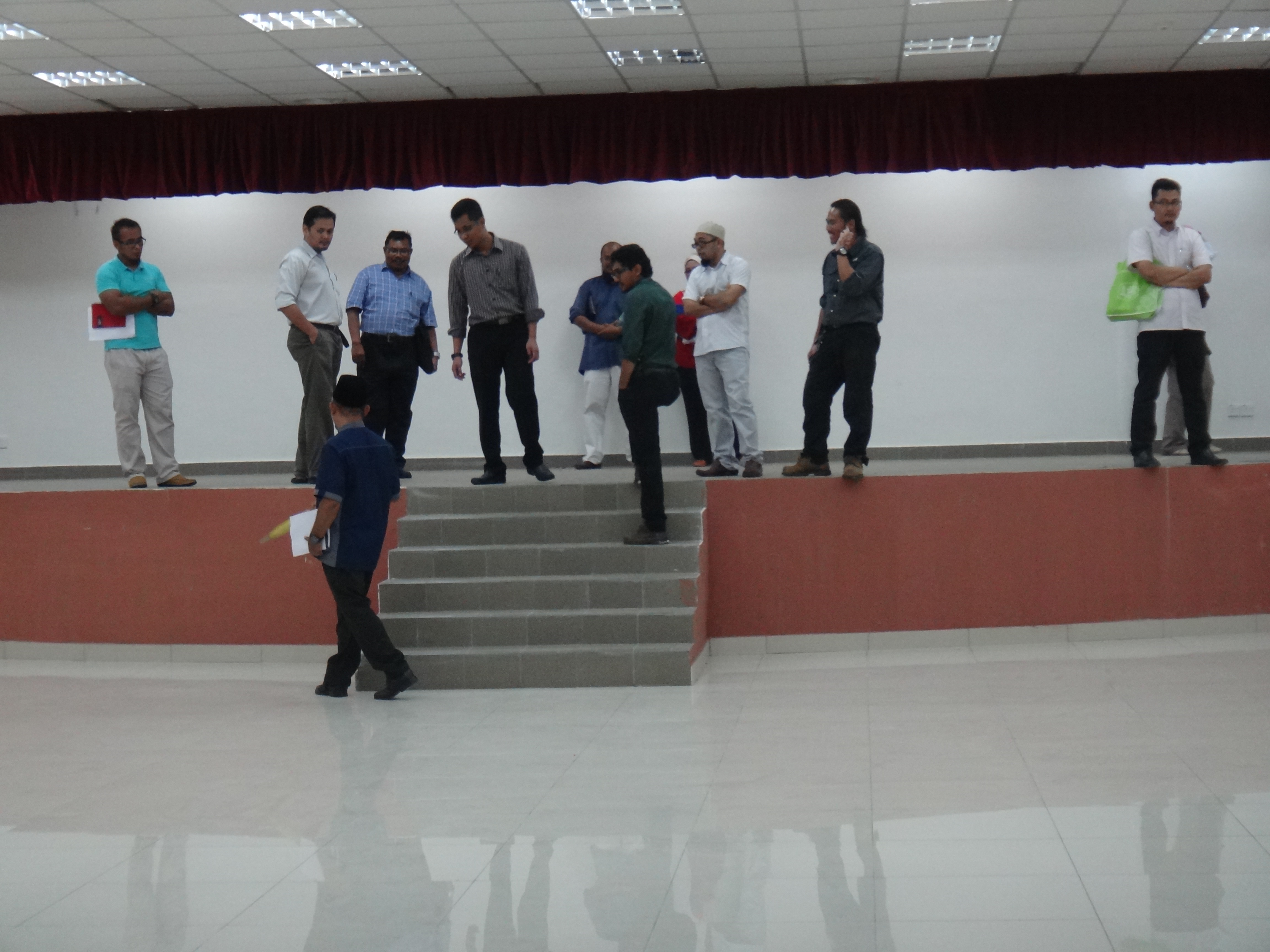 12. RC Flat Roof
Tindakan: 1. Bumbung direkabentuk menggunakan pitch 			roof.
		   2. Peruntukkan keperluan system water              		       proofing yang lebih baik.
Risiko: Kebocoran di bumbung RC Flat Roof
13. Rekabentuk Façade Bangunan
Kaji semula rekabentuk tingkap pada tangga yang dilindung struktur GFRC
14. Kedudukan Control Board Sistem Fire Fighting
Koordinasi rekabentuk antara disiplin. Rekabentuk hendaklah mengikut keperluan UBBL.
15. Masalah Kondesasi Air Cond Di Kawasan Lobi
Kaji semula rekabentuk pintu di lobi.
16. Kualiti Pemasangan Partition
1.Specify dalam BQ spesifikasi,ketebalan jenis partition 
2.Laksana Mock Up sebelum lulus bahan.
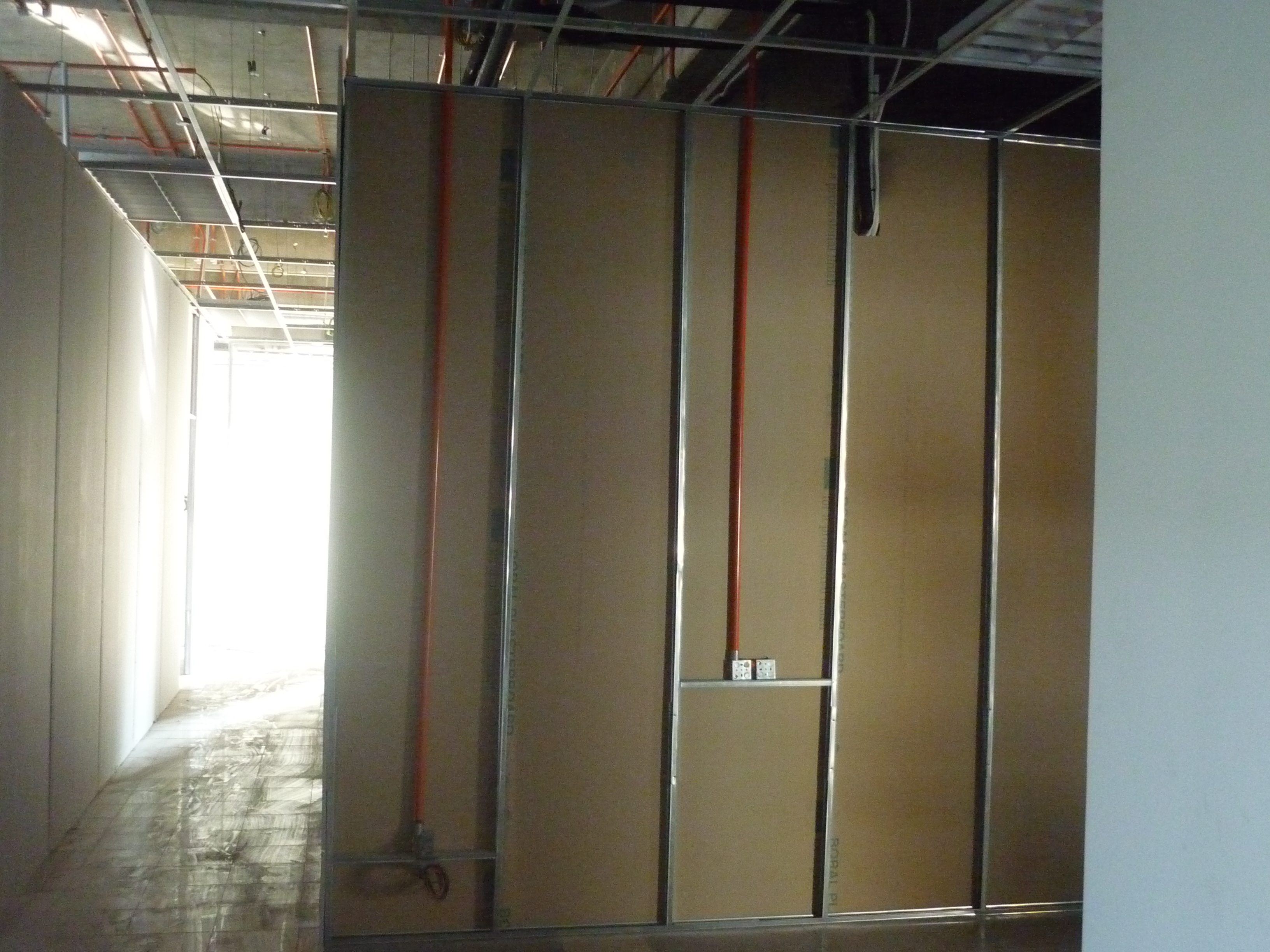 17. Fitting Pipe WC
Laksana Mock up sebelum pemasangan
Pemasangan tidak mengikut kelulusan
Sekian Terima Kasih